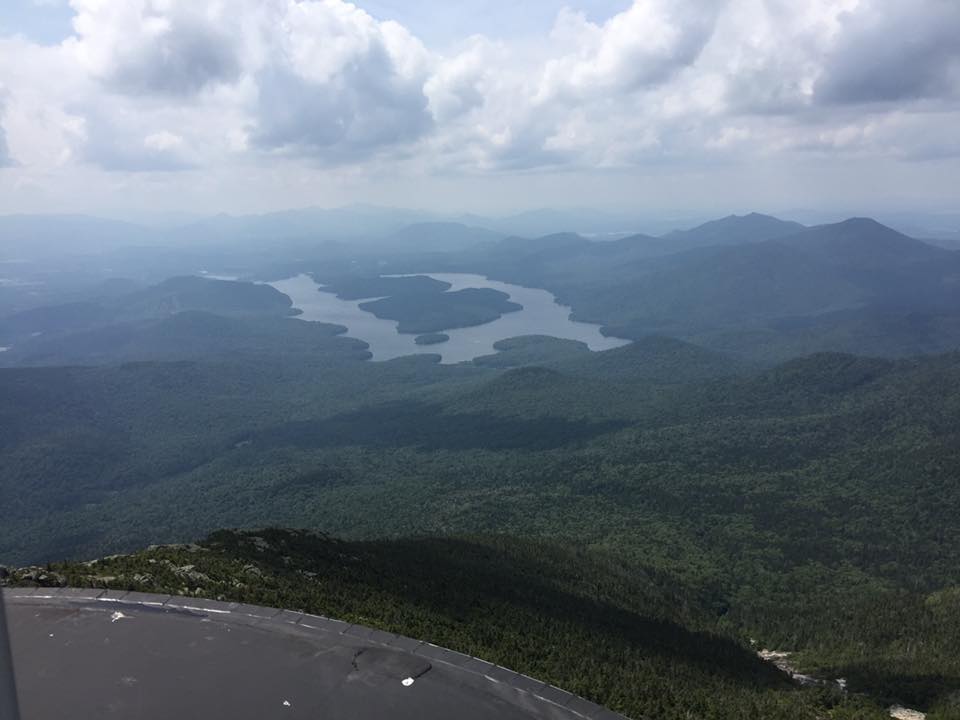 CPOC Pilot Study:Cloud Collection and Chemical Analysis
Amy Christiansen
August 24, 2017
Outline
Why? Giving context to cloud chemistry

How we collect cloud water

How I (and other groups) plan to analyze samples

Trends in LWC, water accumulation, wind speed
Cloud Processing
Organic Species in Clouds
multiphase chemistry
OH
OH
O3
OH
SO2
WSOGs
NOx
O3
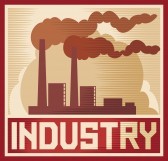 ANTHRO
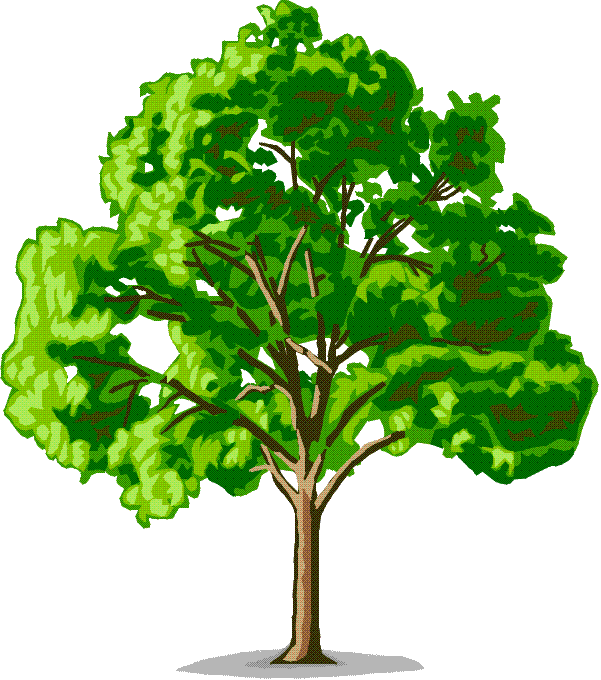 BIOGENIC
[Speaker Notes: Once in clouds, get radiative impacts (particles scatter and absorb incoming solar radiation and light backscattered from clouds), transport of pollutants]
Cloud collecting system
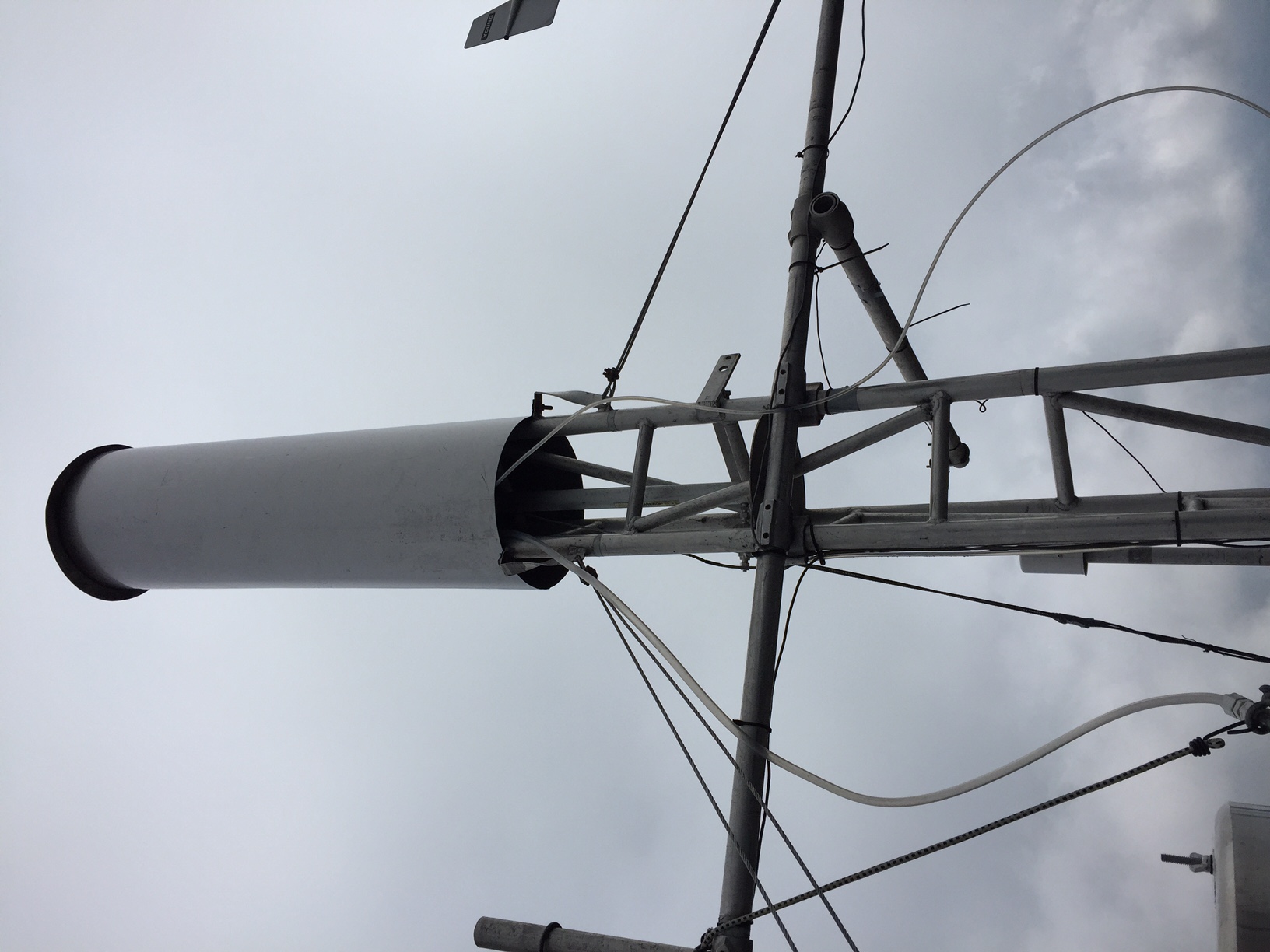 LWC is 0.05 g m-3 or greater
Wind speed is 2 m s-1 or greater
Temperature is 2 ºC or greater
Heated grid rain sensor indicates no rain
Cloud collecting system
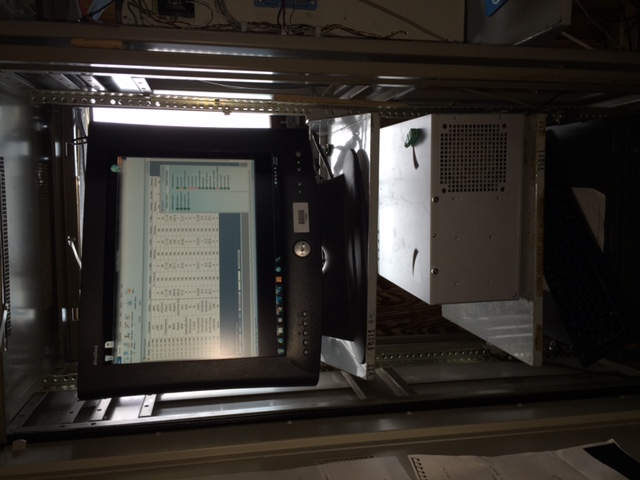 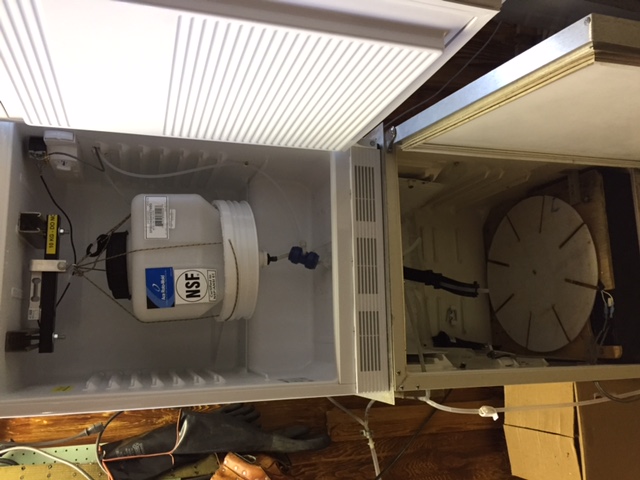 [Speaker Notes: Overnight sample: 250 mL to ALSC, rest to me
Hourly samples: half to ALSC (get combined into 12-hour sample), half to me, ALSC gets 250 mL for sure (was never an issue when we sampled)]
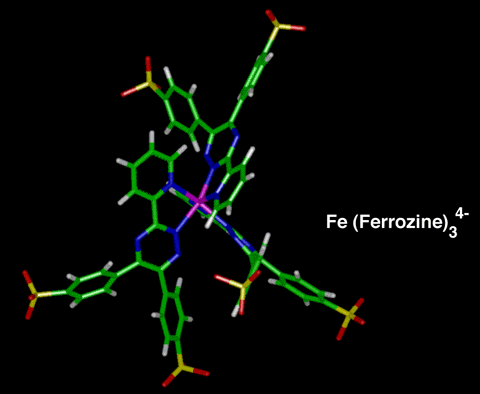 Chemical Analysis
Fe(II) analysis
Complex with ferrozine
Measure absorbance at 562 nm with UV-Vis spectrometer
Cu(I) analysis
Complex with bathocuproinedisulfonic acid
Measure absorbance at 482 nm with UV-Vis spectrometer
Mn(II) analysis
Complex with 1-(2-Pyridylazo)-2-naphthol
Measure absorbance at 553 nm with UV-Vis spectrometer
http://www.chemistry.wustl.edu/~edudev/LabTutorials/Ferritin/feferr.html
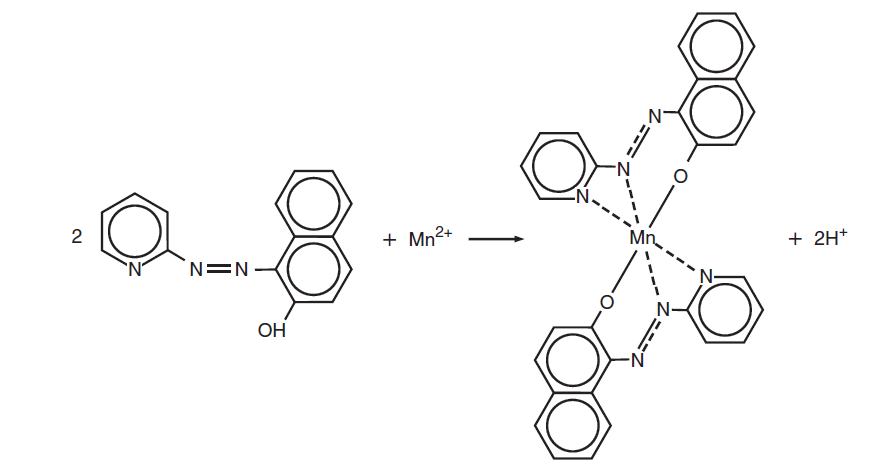 Hach company 2007
[Speaker Notes: Ferrozine image: http://www.chemistry.wustl.edu/~edudev/LabTutorials/Ferritin/feferr.html
Mn(ii) image: Hach company, 2007]
Chemical Analysis
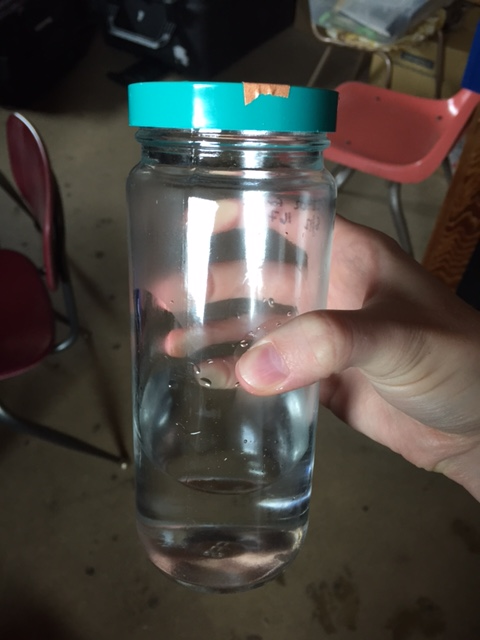 Total concentrations
High-resolution inductively-coupled plasma mass spectrometer

Identify carboxylic acids found in previous field and lab studies

Analyze via HPLC for identities and concentrations
Anticipated Impact of Results
Increase understanding of in-cloud oxidation processes and extent to which transition metals contribute to the oxidative capacity of cloud droplets

Improve atmospheric models that predict organic acid concentrations through inclusion of transition metal oxidation reactions

Improve understanding of effect of cloud processing on the concentrations and species of organic acids found in cloud water
Other groups
Sergey Nizkorodov (UCI): Environmental Molecular Sciences Laboratory at Pacific Northwest National Lab

Chris Hennigan (UMBC): Water-soluble organo-nitrogen compounds

Cari Dutcher (U of M): Surface droplet tension with micro fluid techniques

Drew Gentner (Yale): 2D GC/MS
[Speaker Notes: UMBC=University of Maryland Baltimore County]
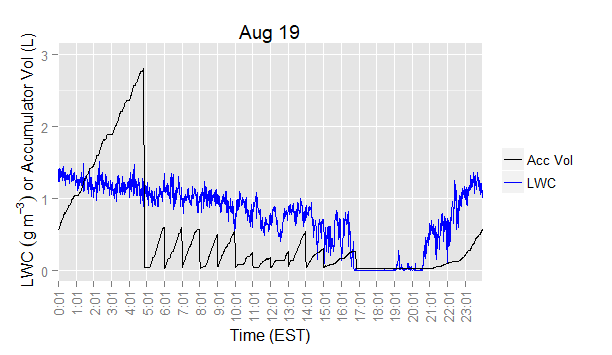 Trend between LWC and accumulator volume
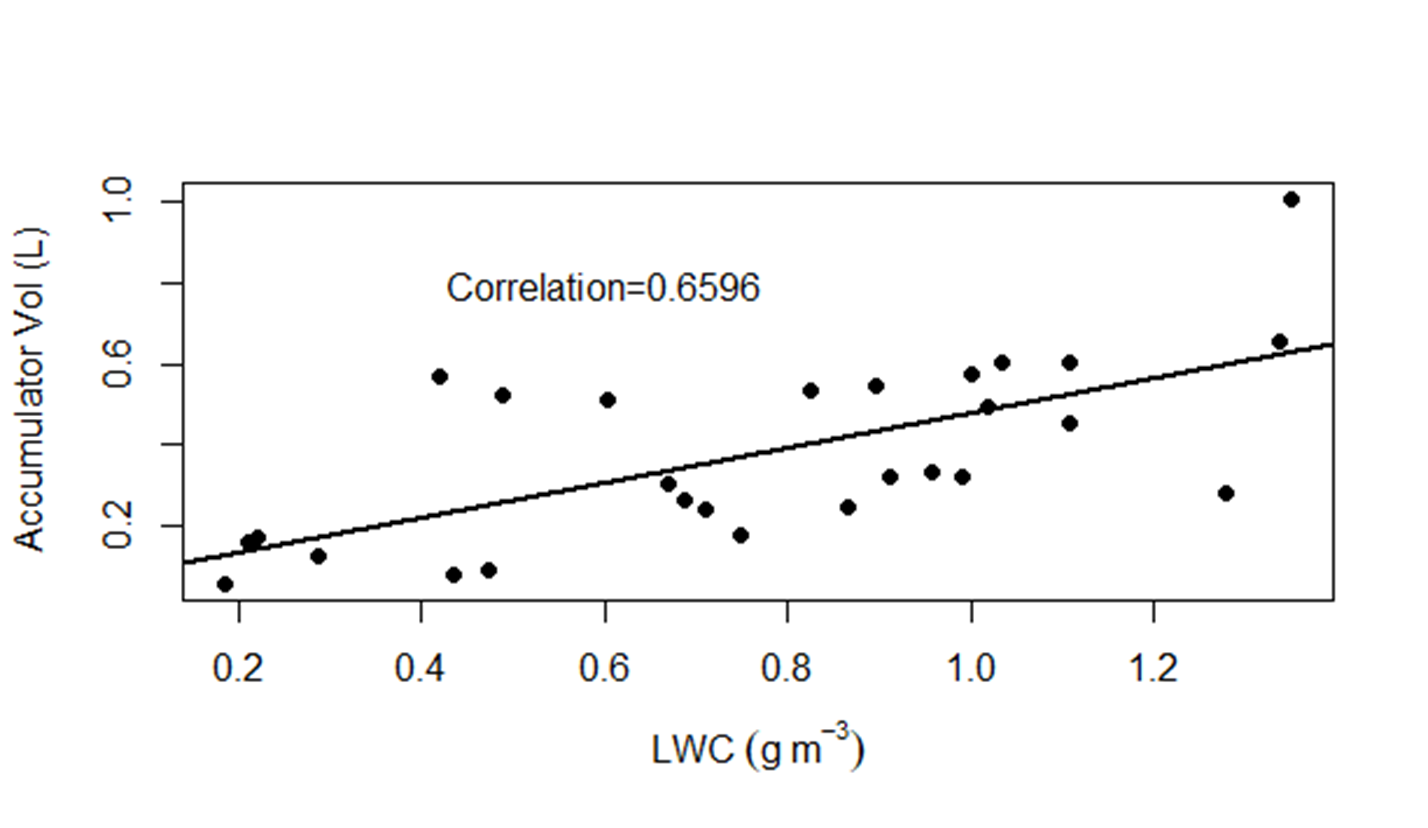 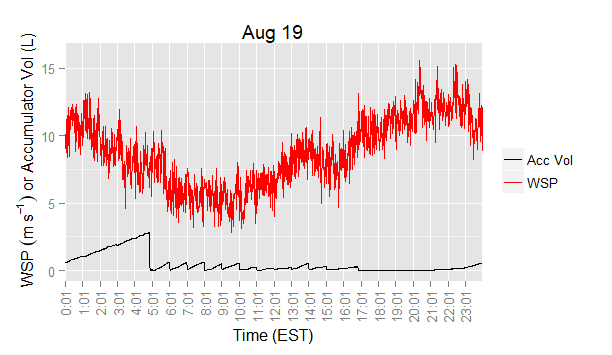 No strong trend between wind speed and accumulator volume, but wind may play a role
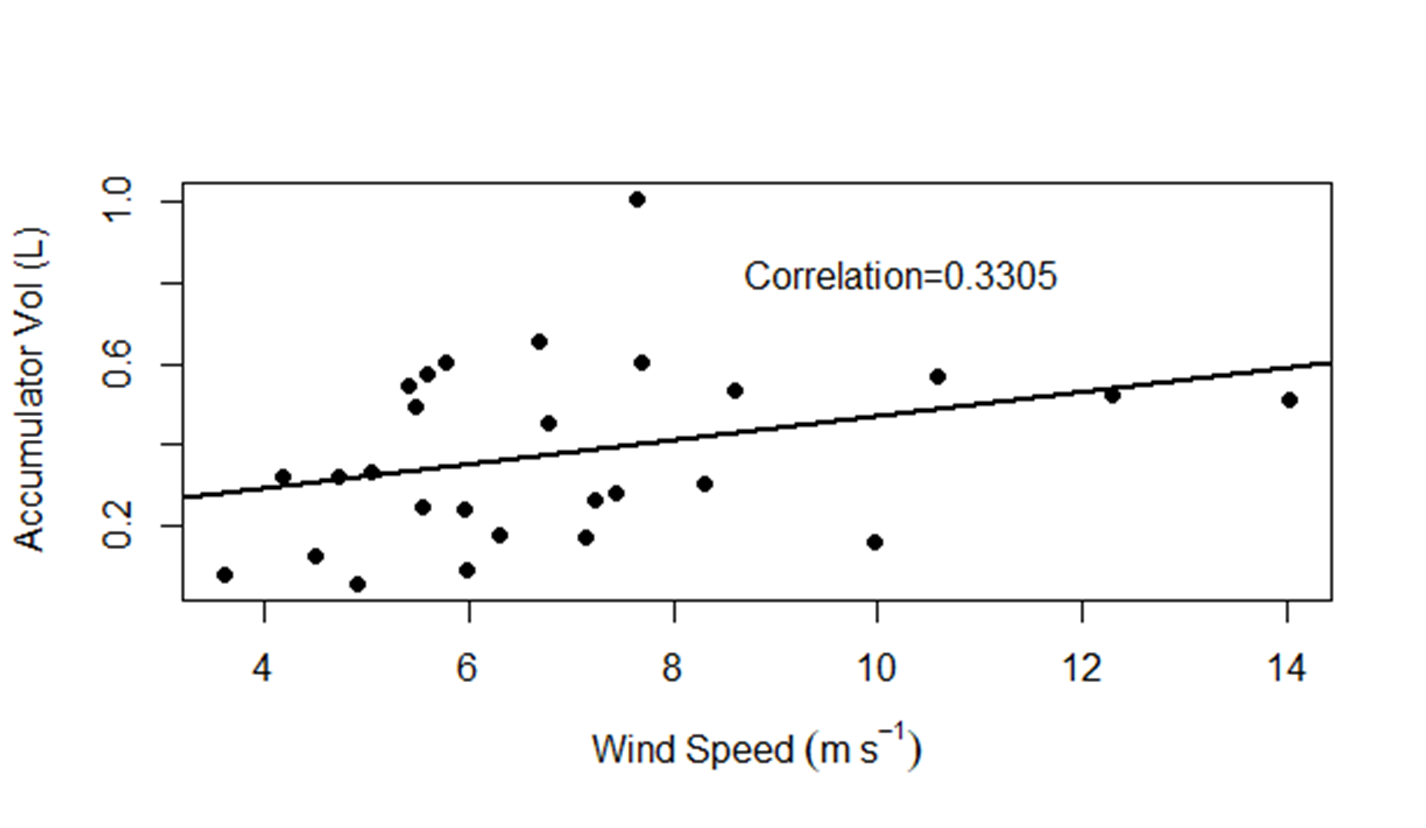 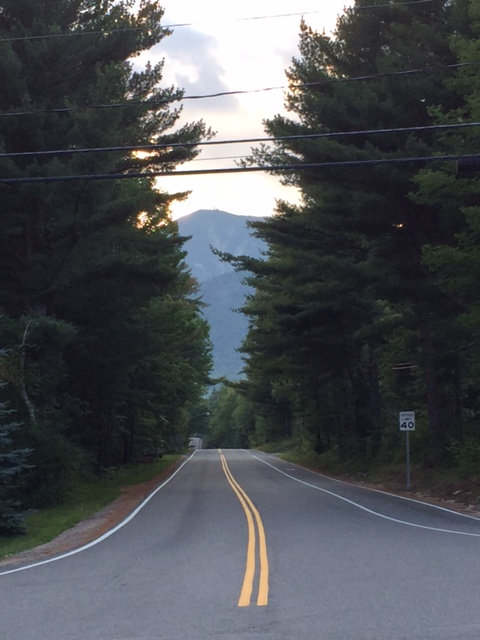 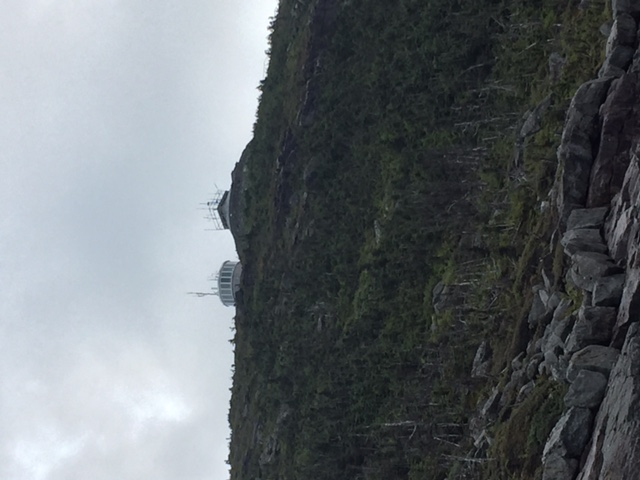 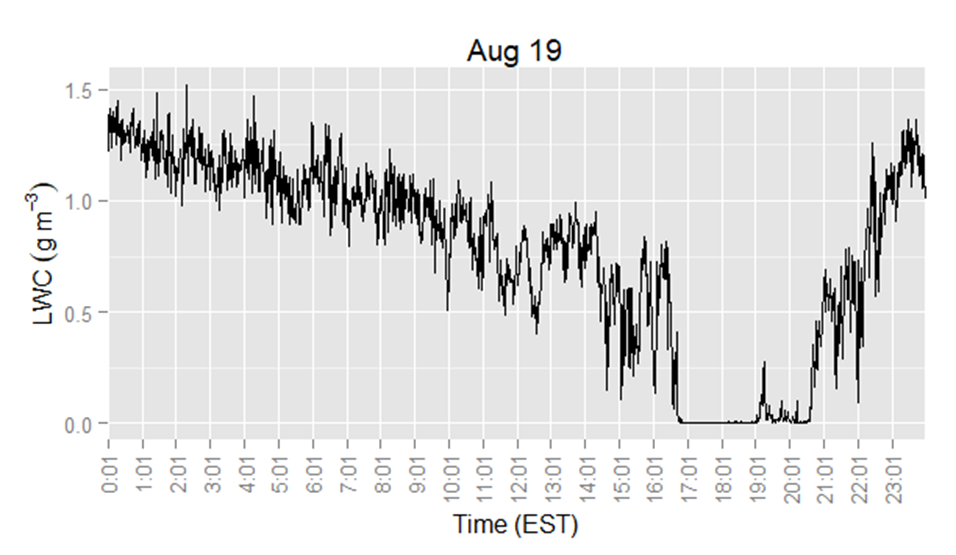 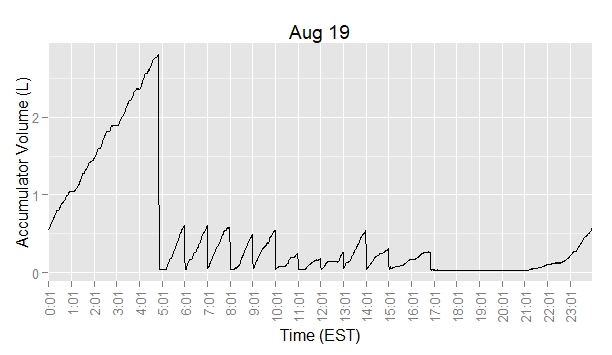 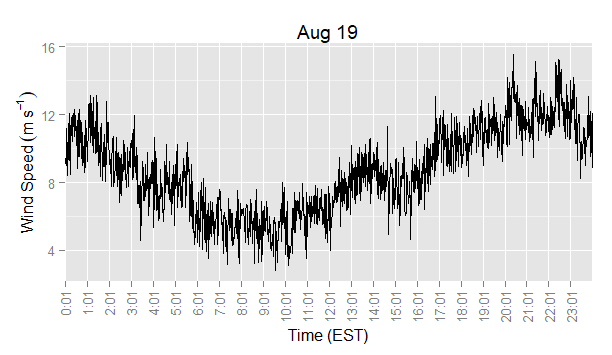 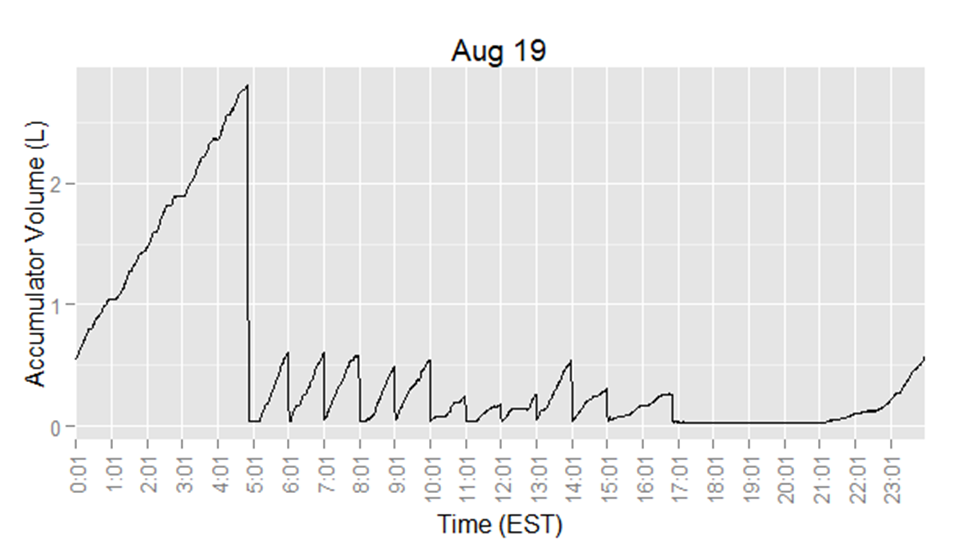 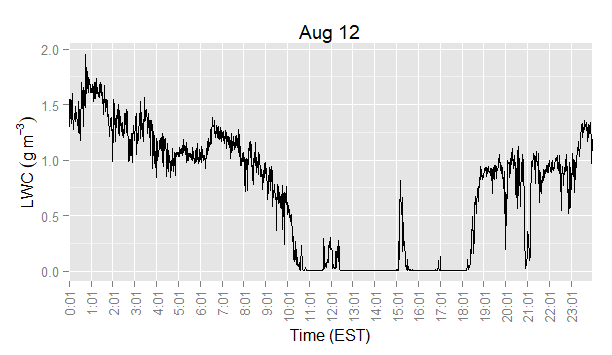 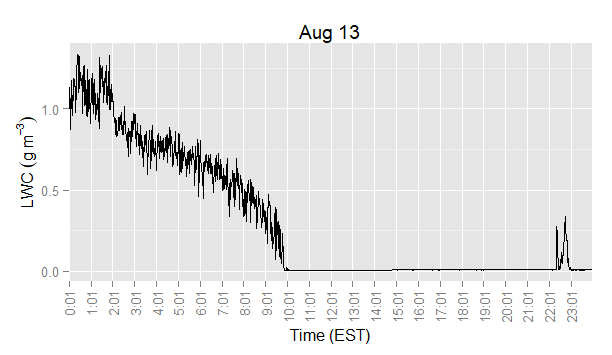 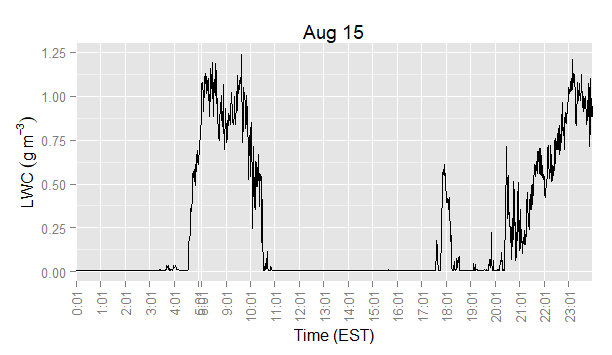 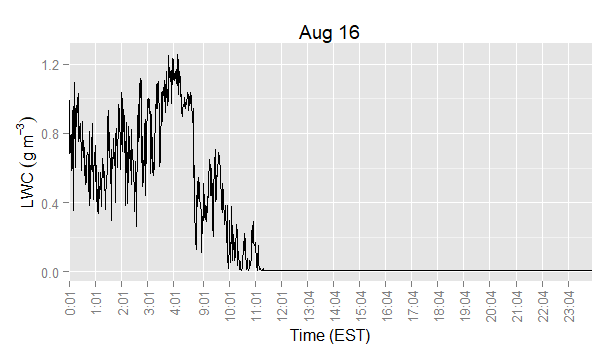 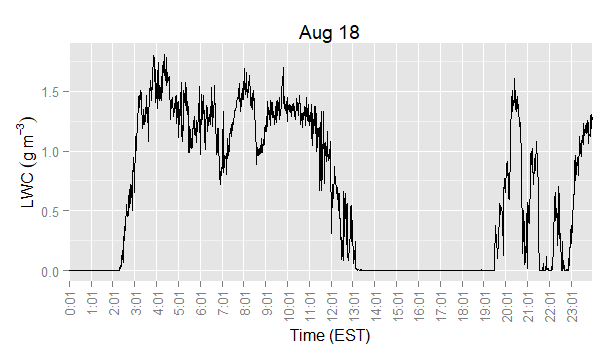 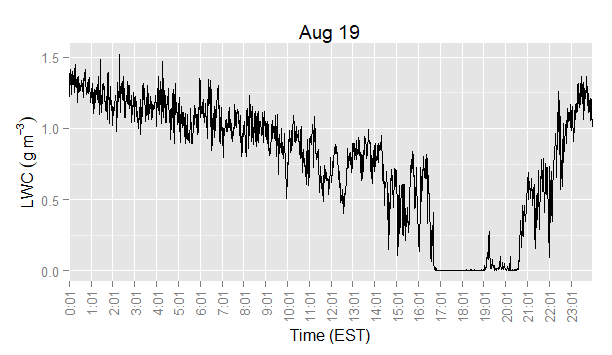 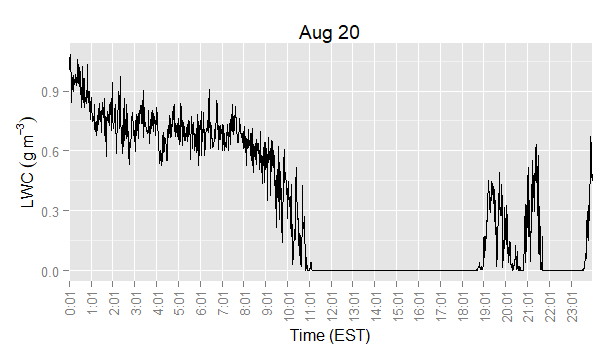